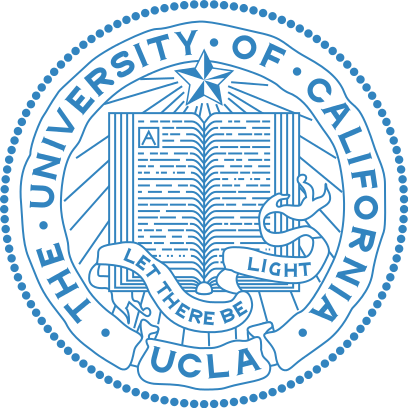 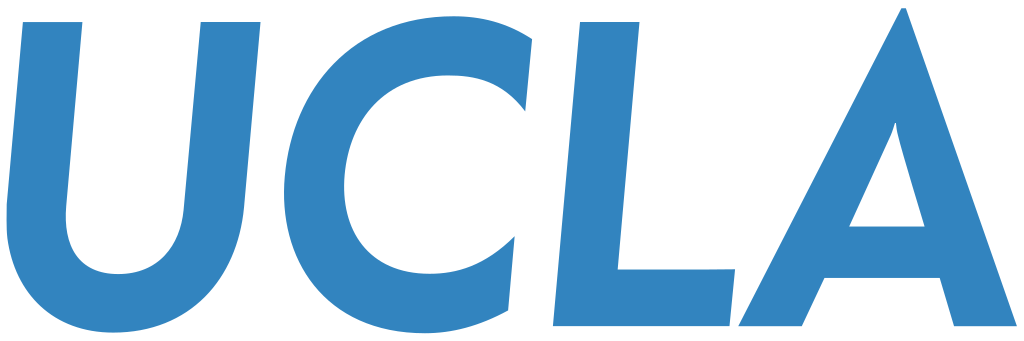 CS145 Discussion
Week 6
Junheng, Shengming, Yunsheng
11/09/2018
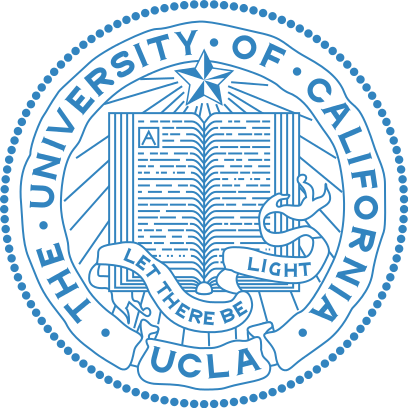 Today’s Discussion
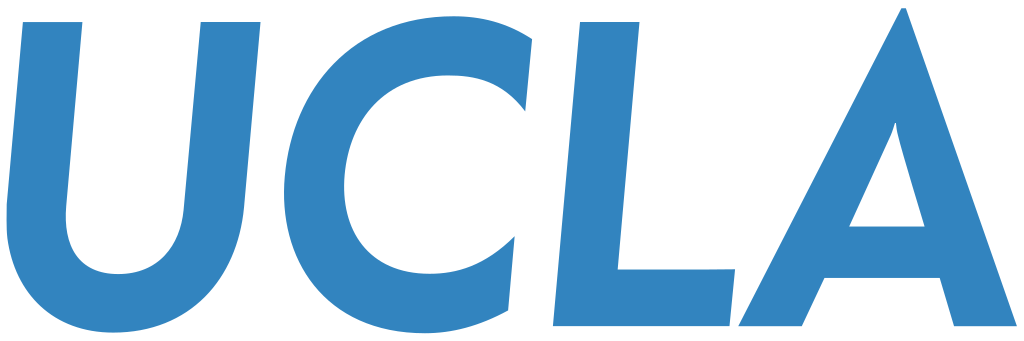 Announcement
Roadmap
Clustering: K-means, DB-SCAN
Midterm Review
Q & A
[Speaker Notes: Add neural networks]
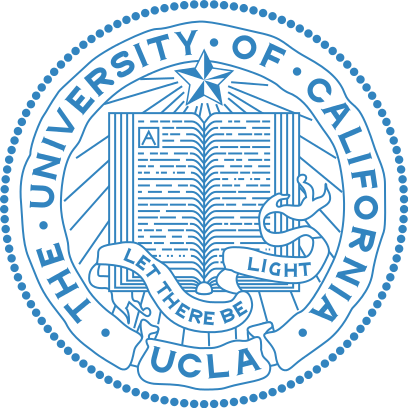 Announcement
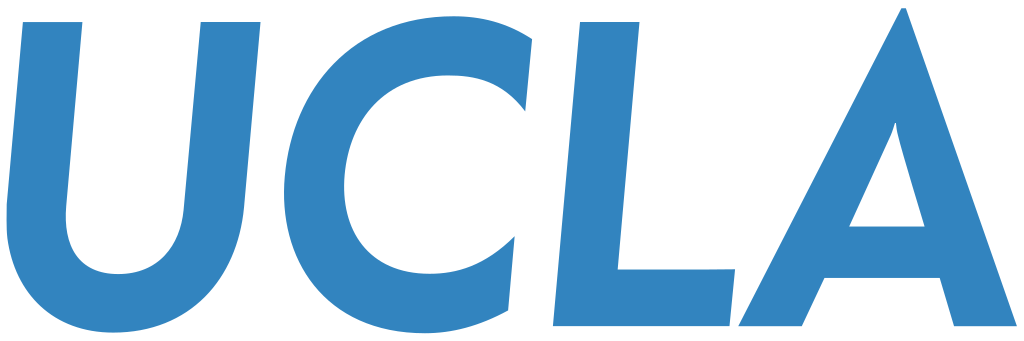 Homework 3 due on 23:59pm, Nov 9, 2018
Submitted on CCLE and click “Submit for grading”
Must include: (1) Two python files: knn.py + neural_net.py (2) Two workbooks ipynb files with converted PDF  files
Midterm project report due on 23:59pm, Nov 12, 2018
Submit guidelines: https://docs.google.com/document/d/1xLeBU-n8nuMT6zhLyLL1NIGuu25SJU1OWl9eybdgjXg/edit?usp=sharing
Midterm exam
Nov 14, In class (12:00-13:45)
Closed-book, one letter-size cheatsheet, one simple calculator
Keep every digital copy for convenience of grading → Clear and readable handwriting!
No lecture on Nov 12 (Veteran Day)
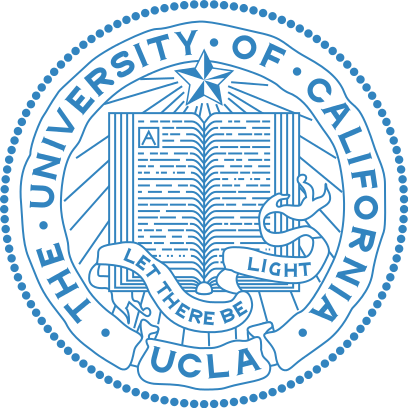 Clustering
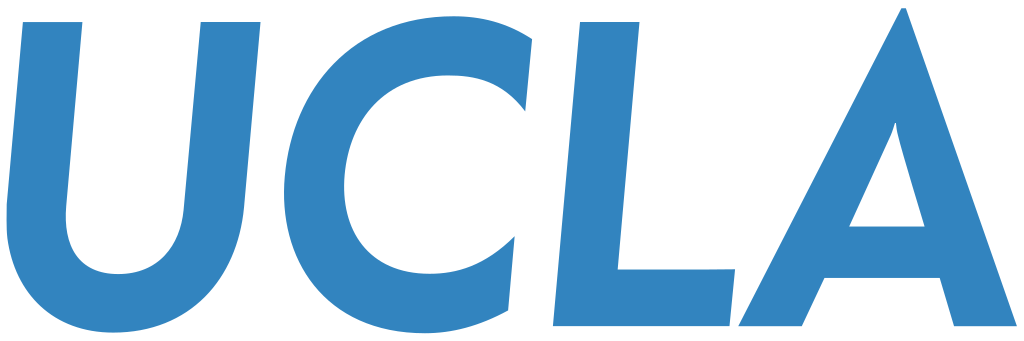 Input / Output / Goal of clustering analysis
Large amount of unlabeled data in real life
Difference between supervised learning and unsupervised learning
Semi-supervised learning
Typical clustering algorithm examples:
K-means 
Hierarchical clustering
DB-SCAN
Mixture models
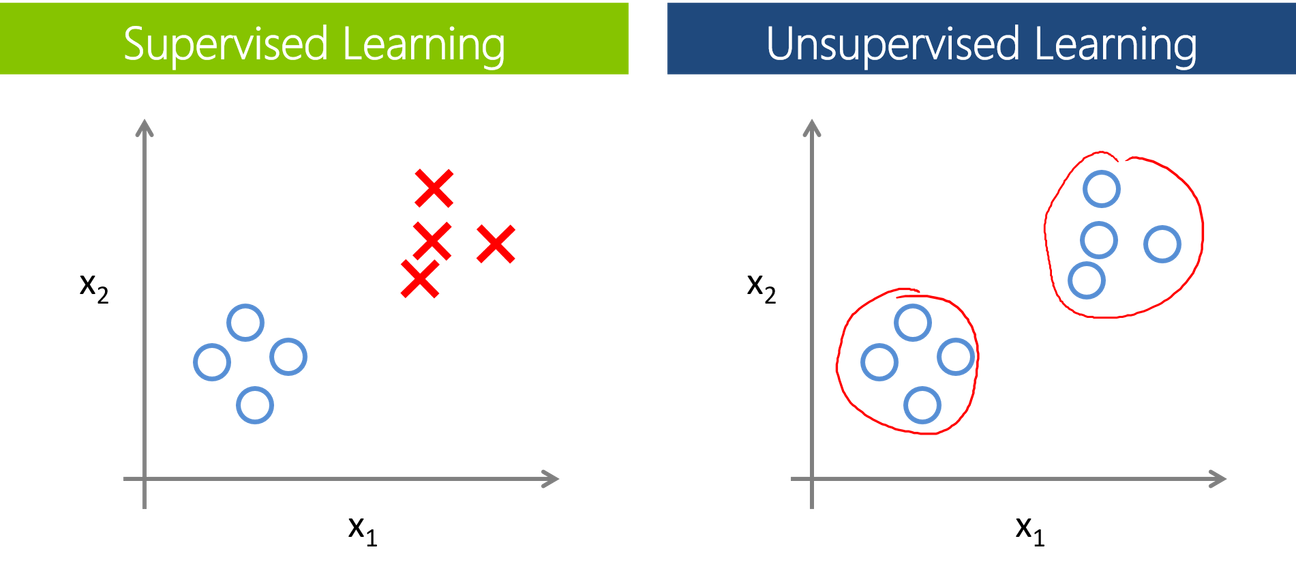 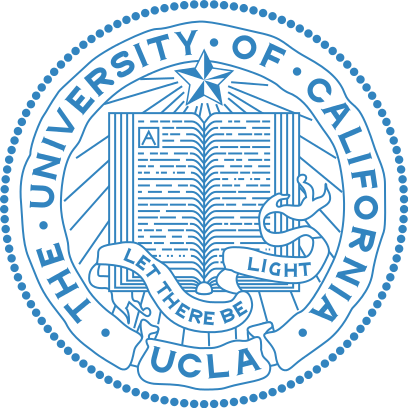 K-means
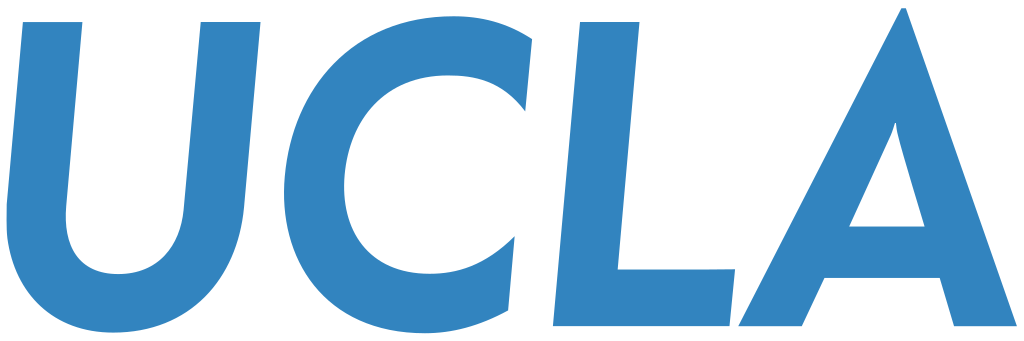 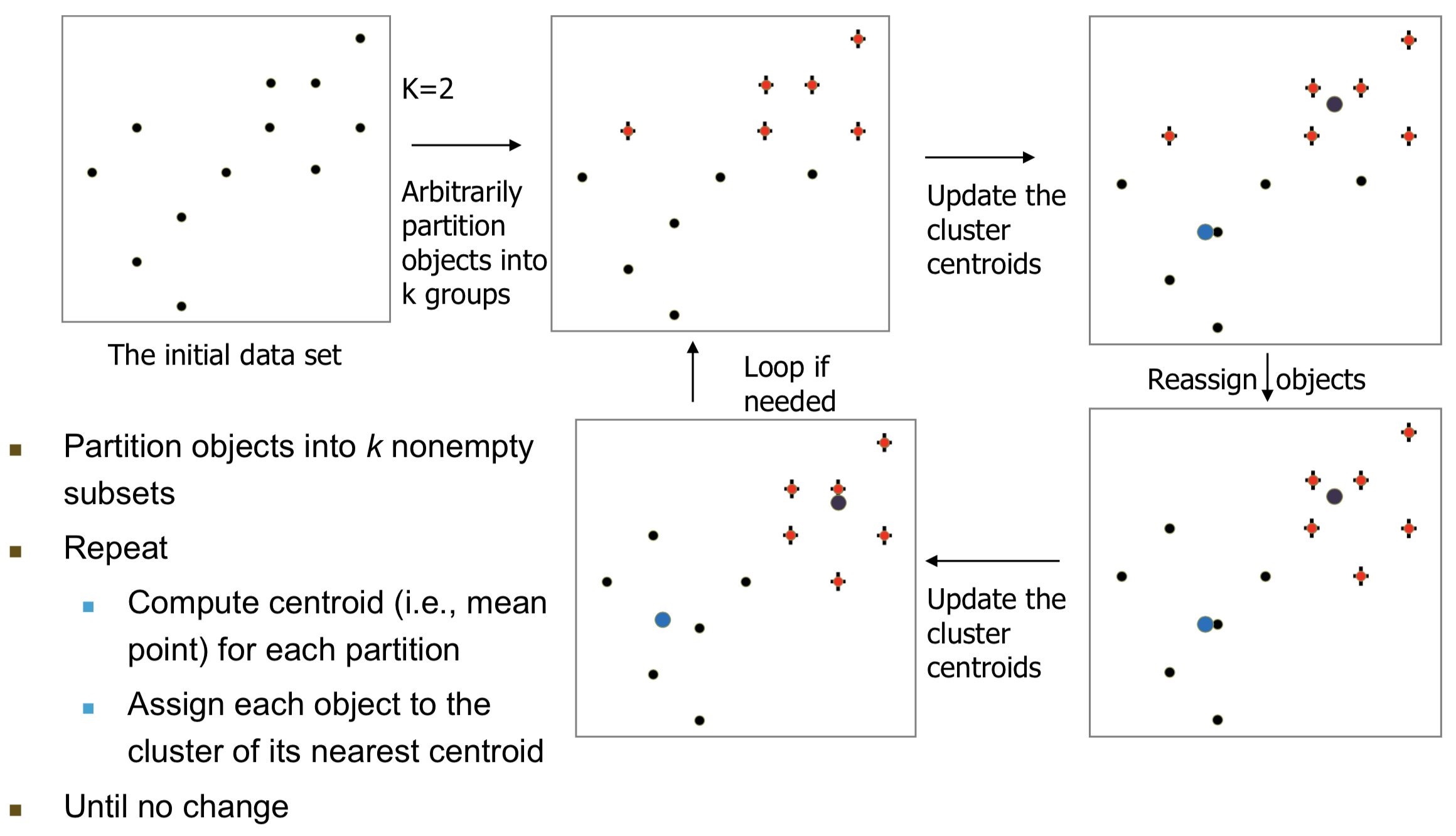 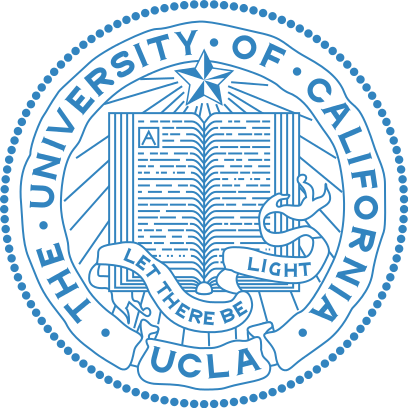 K-means
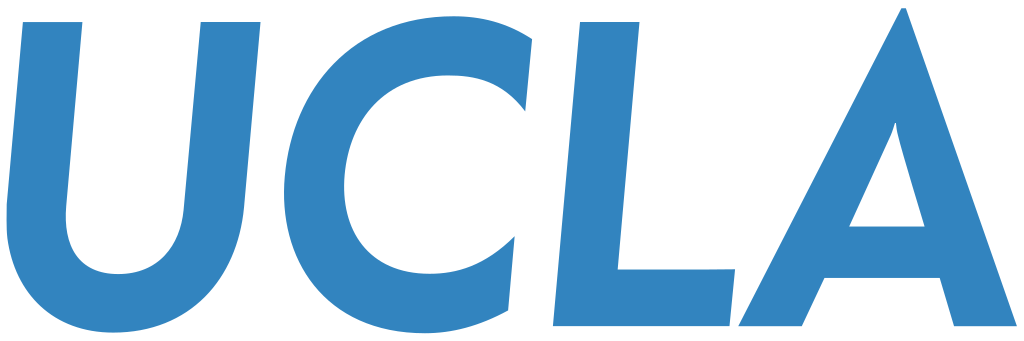 Demo 1: http://stanford.edu/class/ee103/visualizations/kmeans/kmeans.html
Demo 2: https://www.naftaliharris.com/blog/visualizing-k-means-clustering/
Key idea of K-means algorithms:
Step 1: Partition into k non-empty subsets (select K points as initial centroids)
Step 2: Iteration: Update mean point and assign object to cluster again
Step 3: Stop when converge
Partition-based clustering methods
Can be considered as a special case of GMM
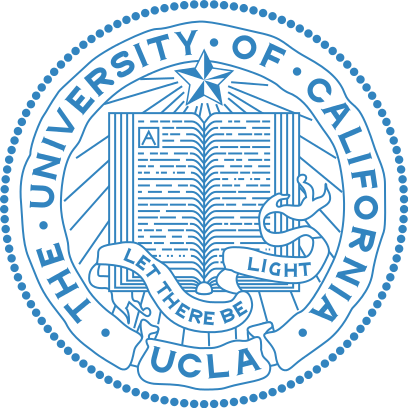 K-means
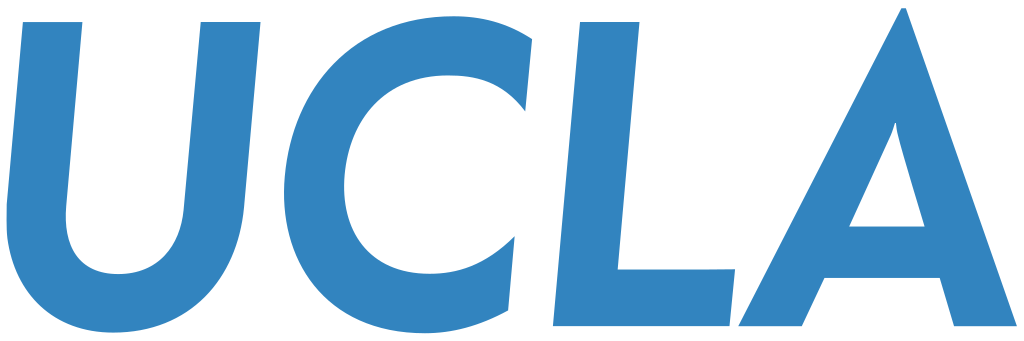 Q1: Will K-means converge?
Q2: Will different initialization of K-means generate different clustering results?
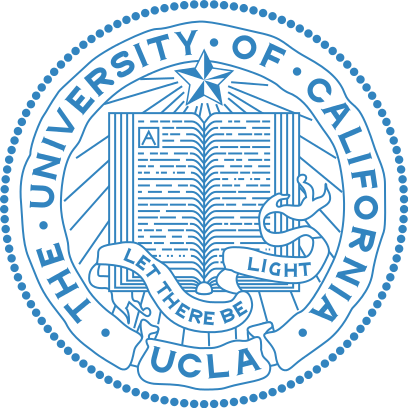 K-means
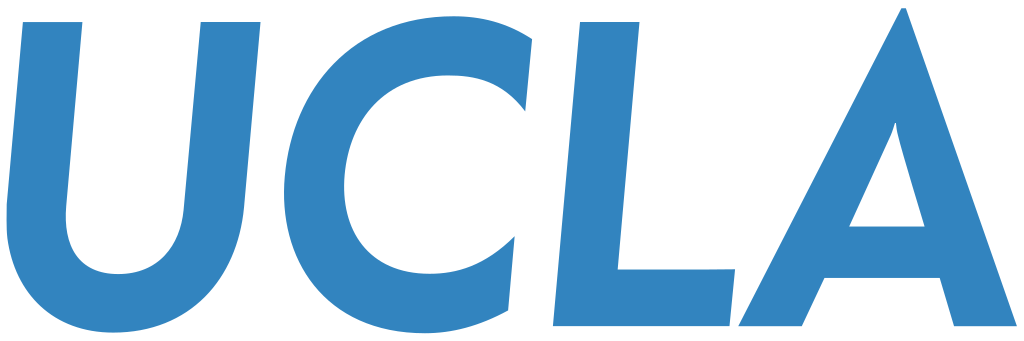 Q1: Will K-means converge?
A1: Yes.

Q2: Will different initialization of K-means generate different clustering results?
A2: Yes. Initialization matters!
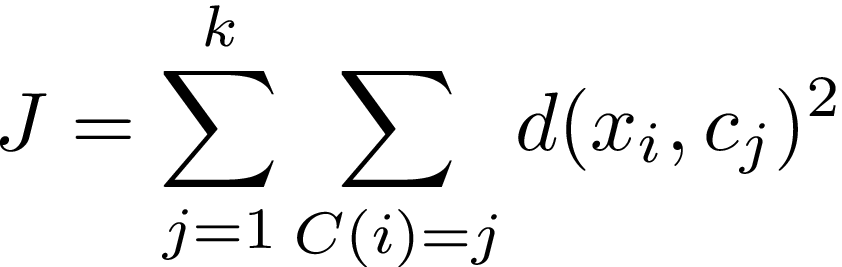 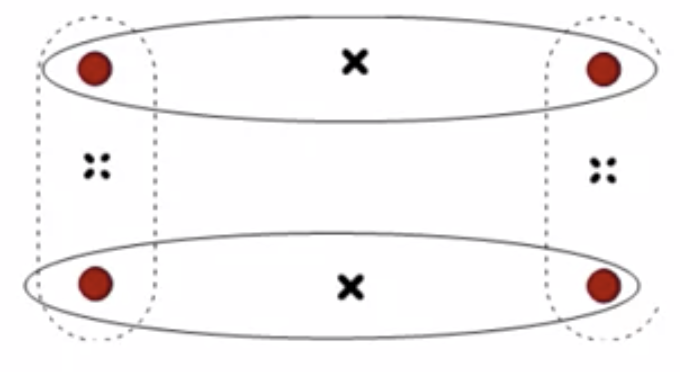 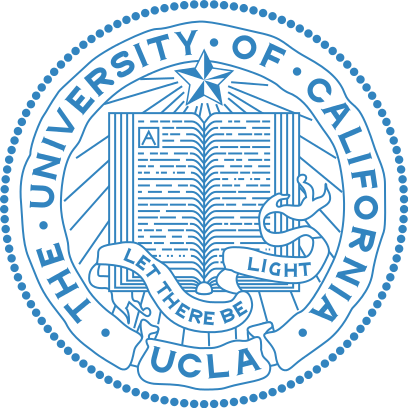 K-means: Discussion
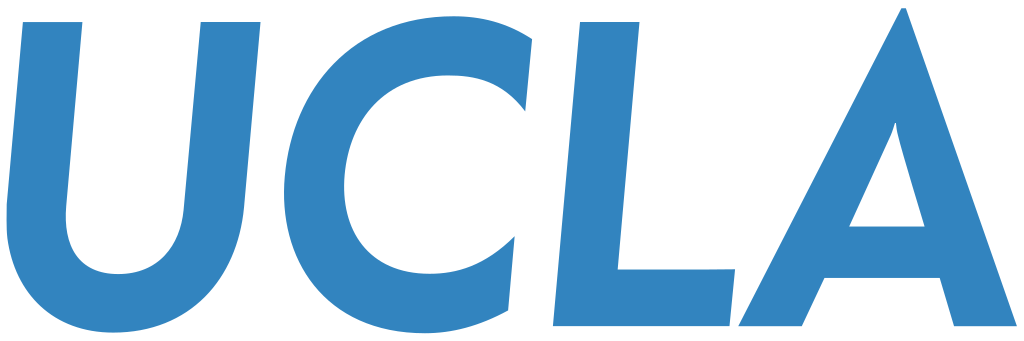 Efficiency: O(tkn) normally k,t are much smaller than n → efficient
Can terminate at a local optima
Need to specify k (or take time to find best k)
Sensitive to noisy data and outliers
Different sizes and variances
Not suitable to discover clusters with non-convex shapes
Can K-medoids help?
Many variants of K-means:
K-means++, Genetics K-means, etc.
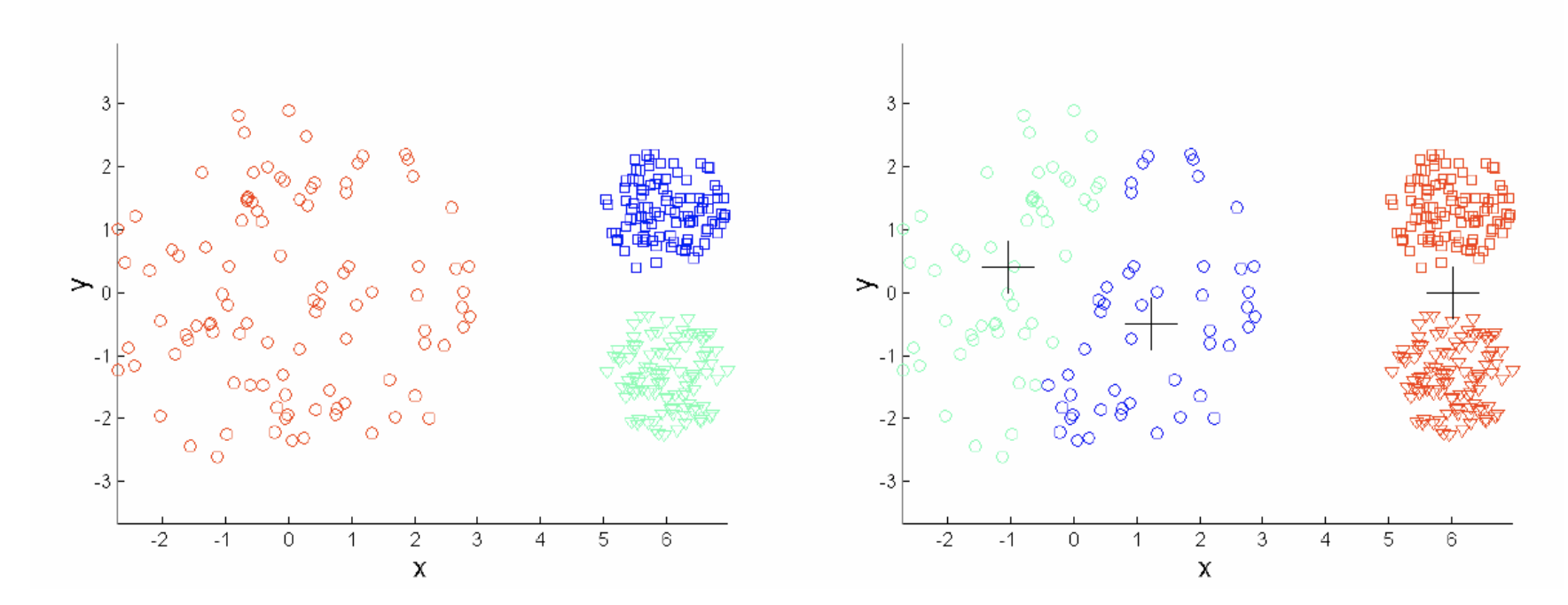 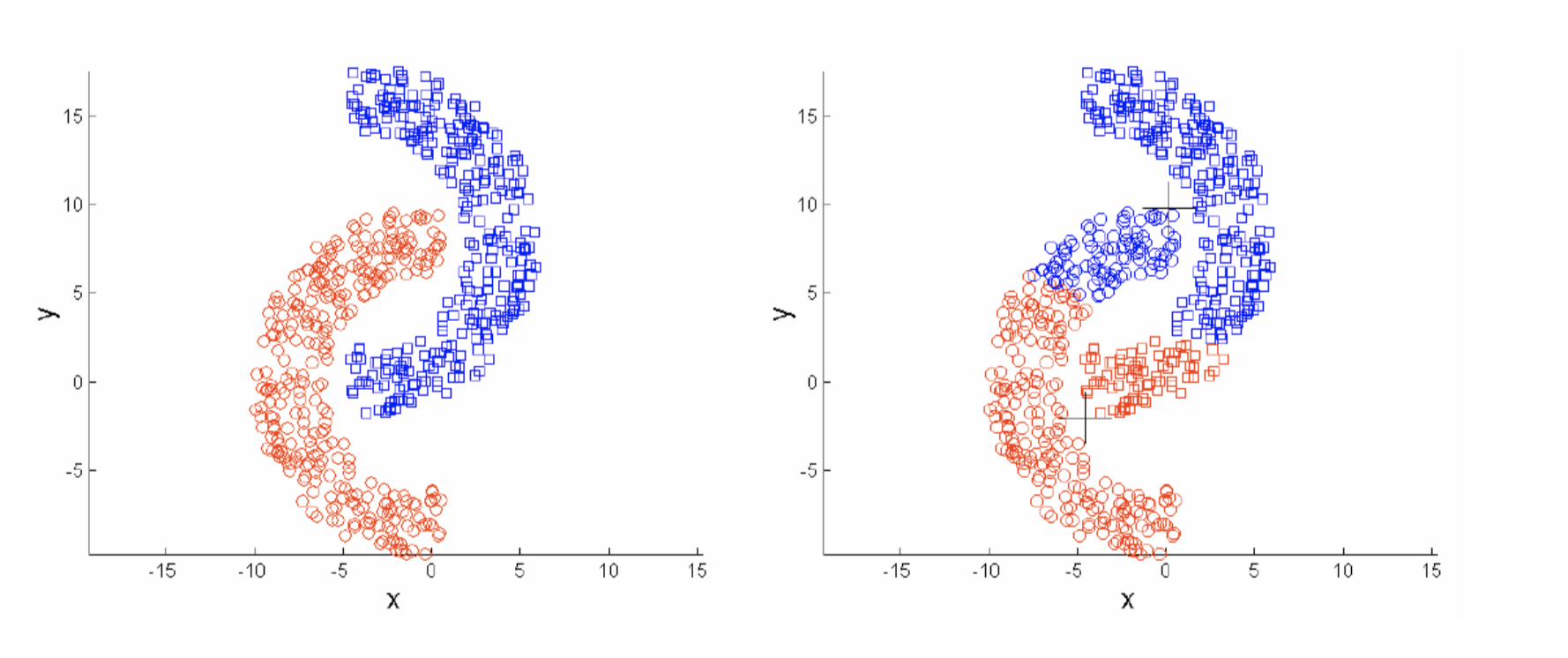 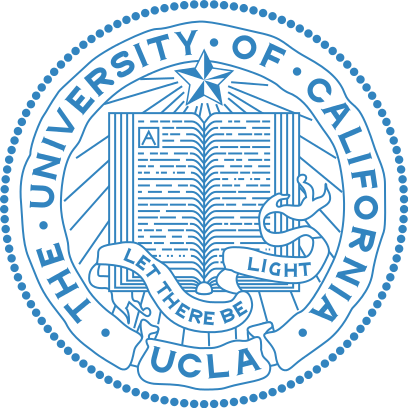 Hierarchical Clustering
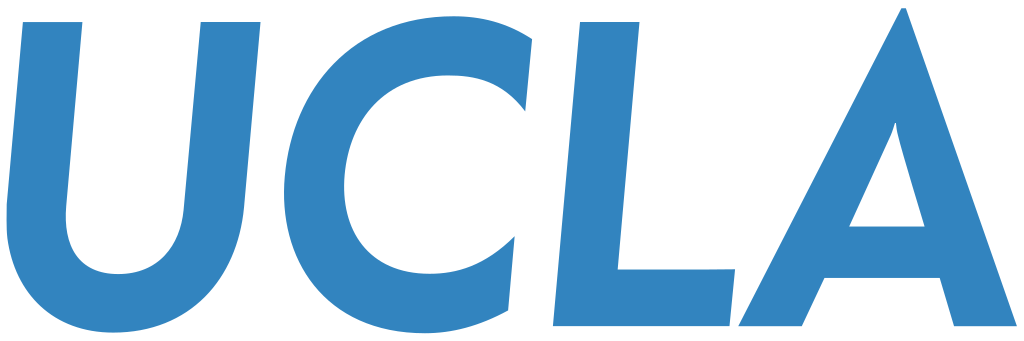 Method
Divisive (Top-down)
Agglomerative (Bottom-up)

Distance metrics
Single linkage
Complete linkage
Average linkage
Centroid
Medroid
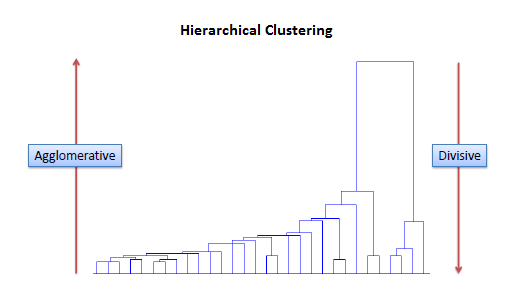 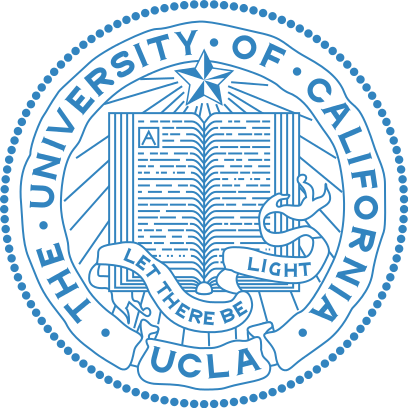 Hierarchical Clustering
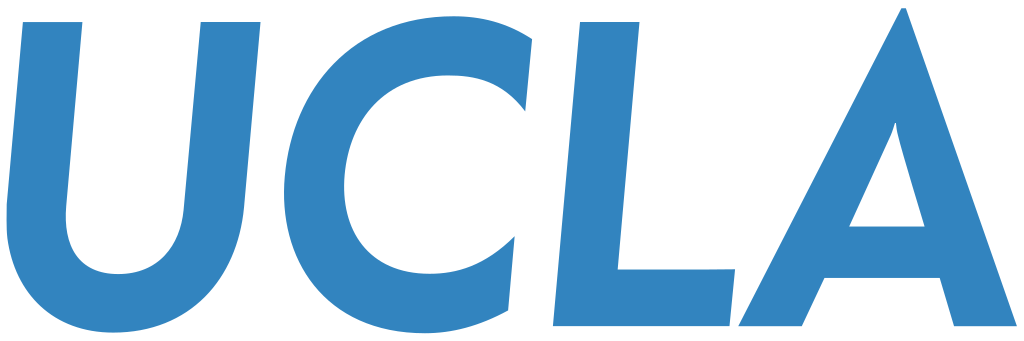 Single Linkage
Complete Linkage
Average Linkage
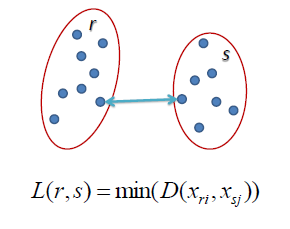 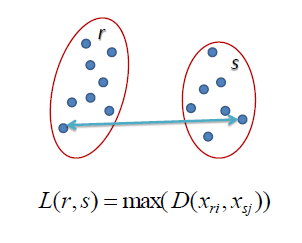 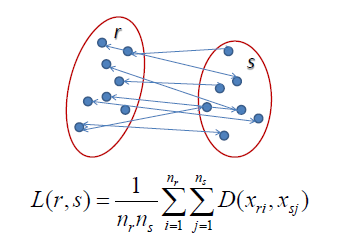 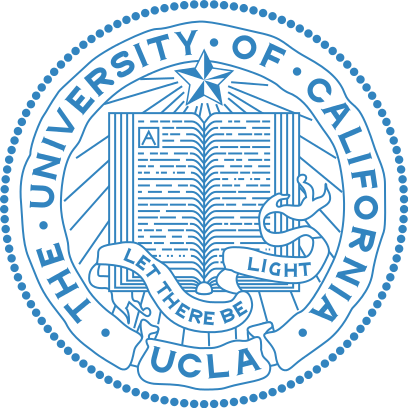 DB-SCAN
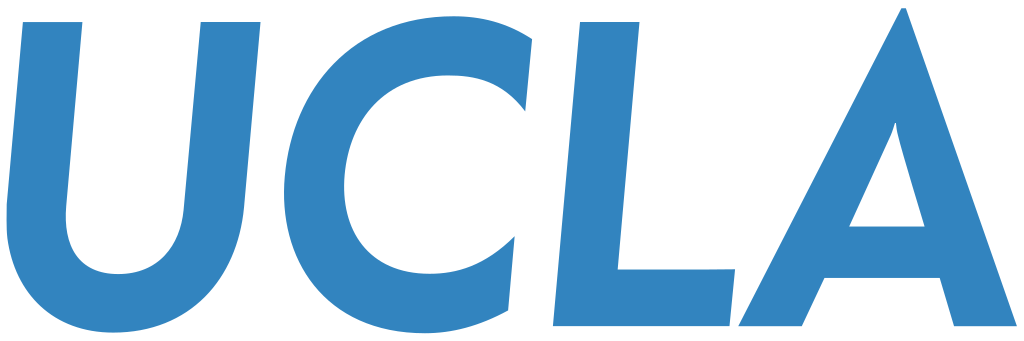 Density-based clustering method
Demo
Pros and Cons
has a notion of noise, and is robust to outliers
does not require one to specify the number of clusters in the data a priori, as opposed to k-means
can find arbitrarily shaped clusters
not entirely deterministic, depending on the order
cannot cluster data sets well with large differences in densities
Complexity analysis
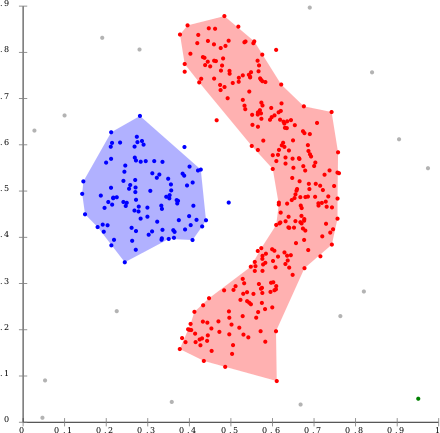 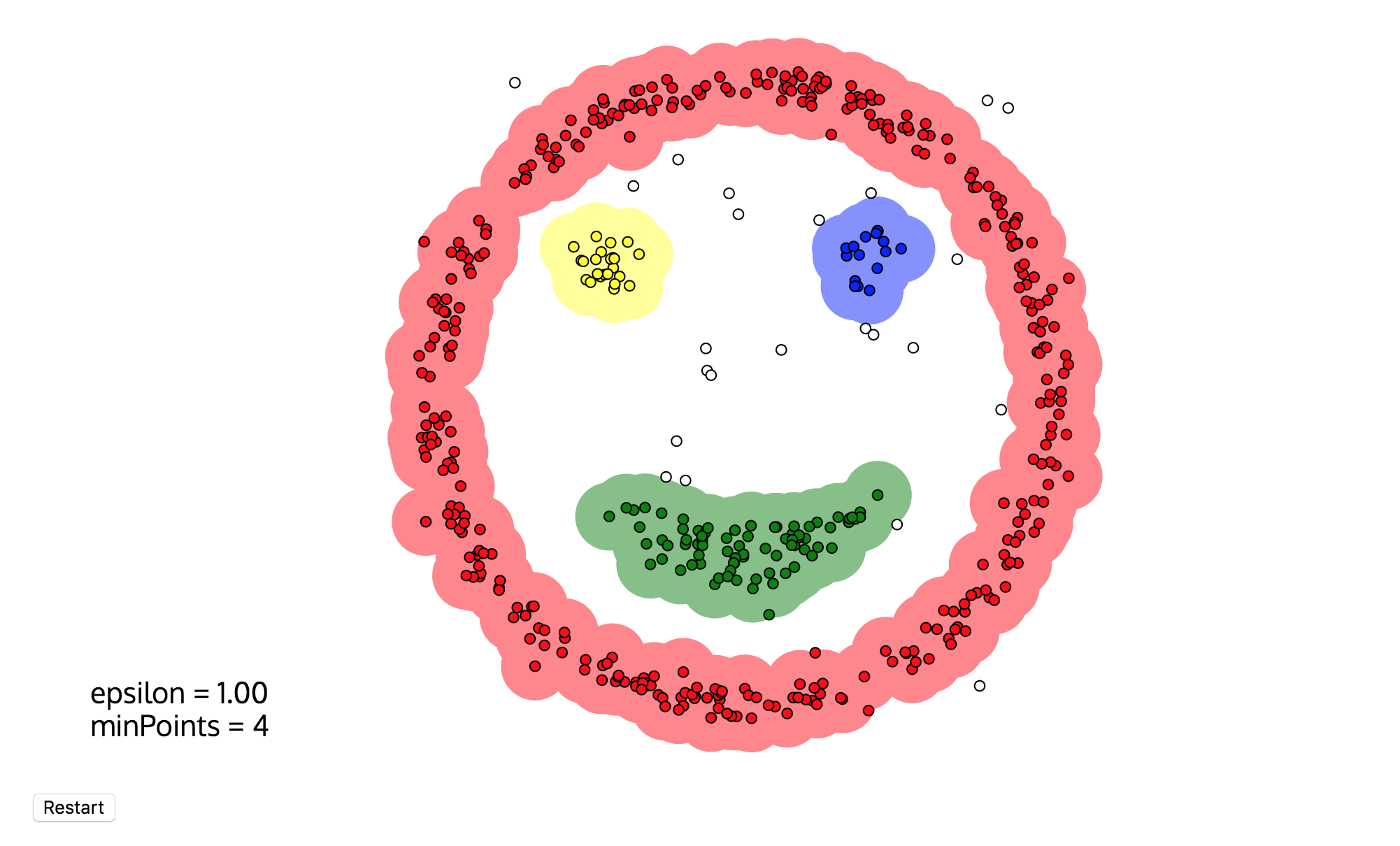 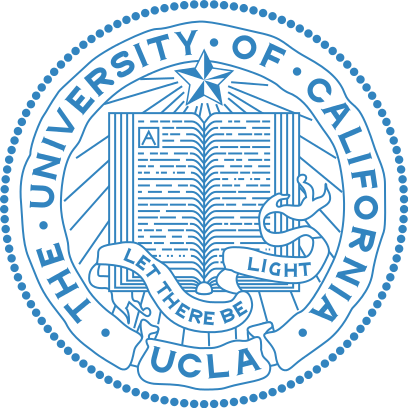 Gaussian Mixture Model
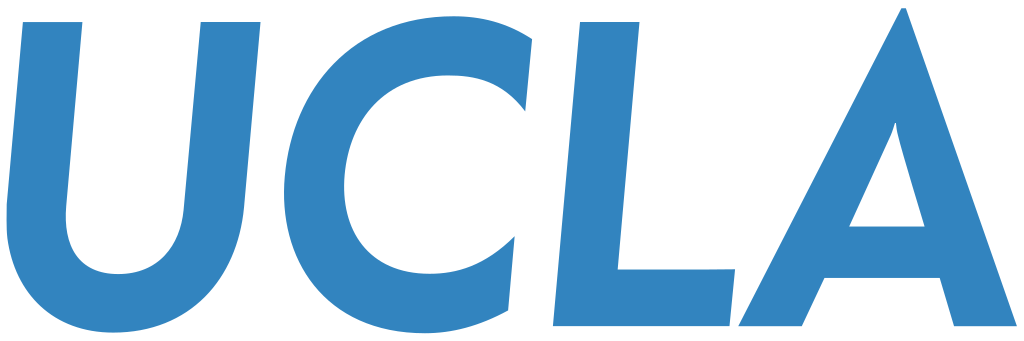 Generative model vs Discriminative model 
EM algorithm
More details on GMM
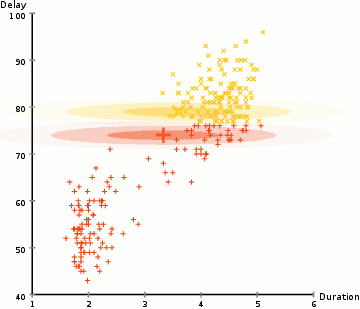 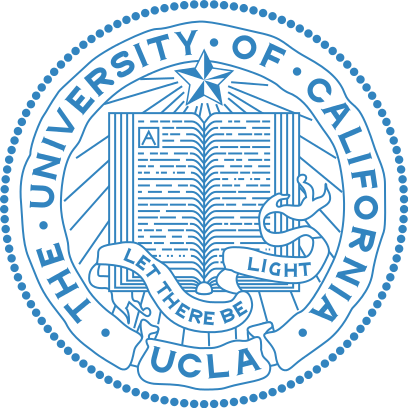 Example: Clustering Evaluation
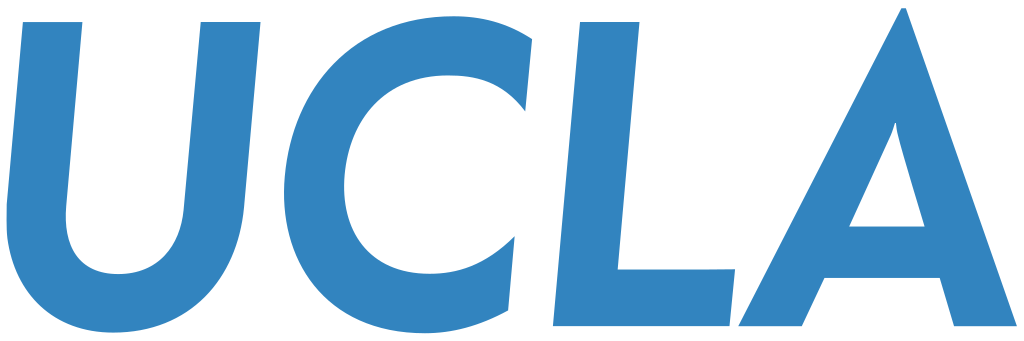 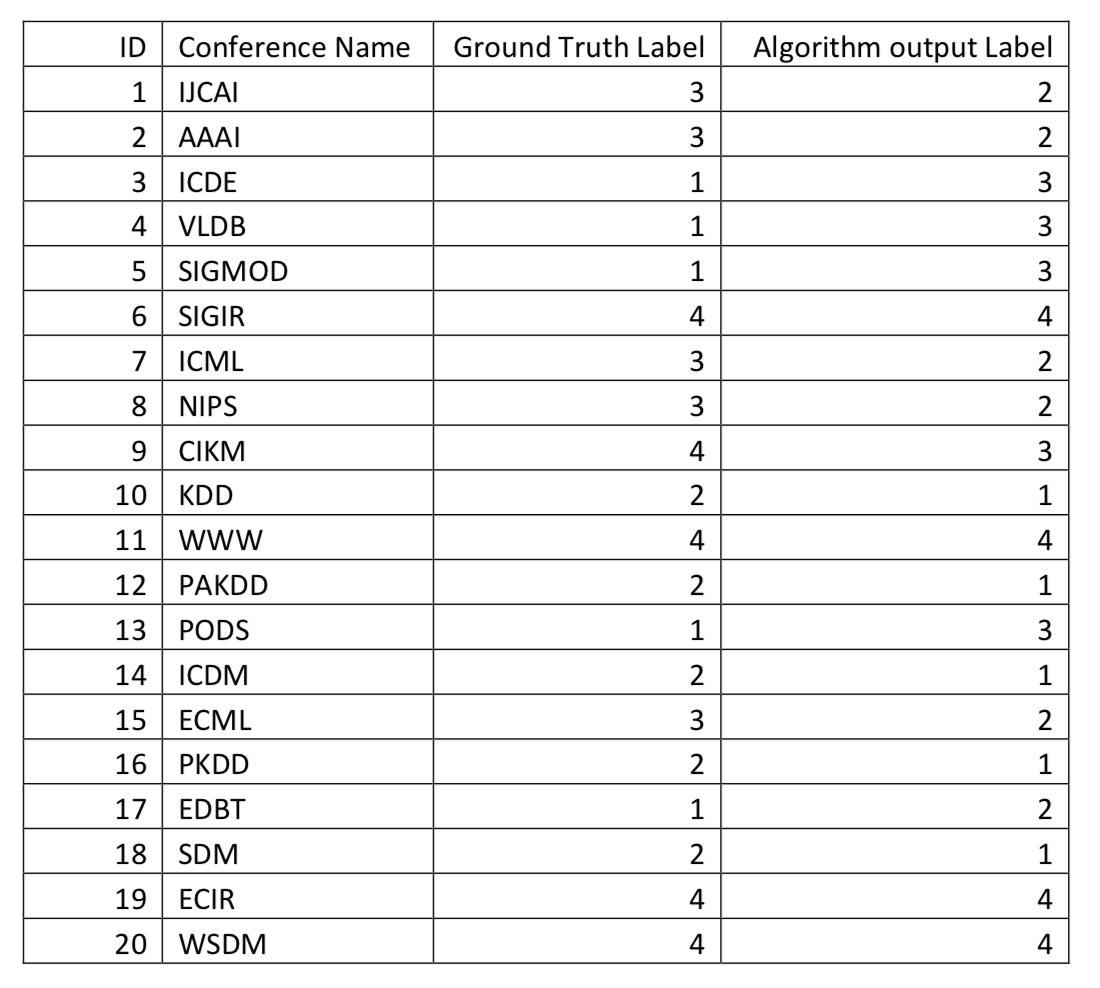 Calculate: 
Purity, precision, recall, F-measure, and normalized mutual information
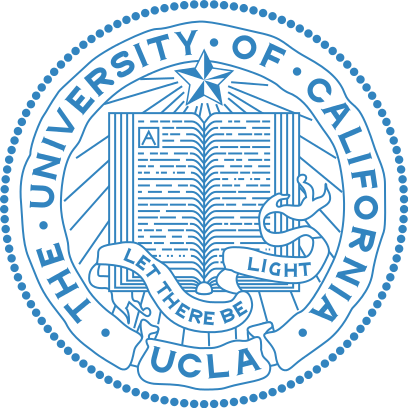 Midterm Reminder
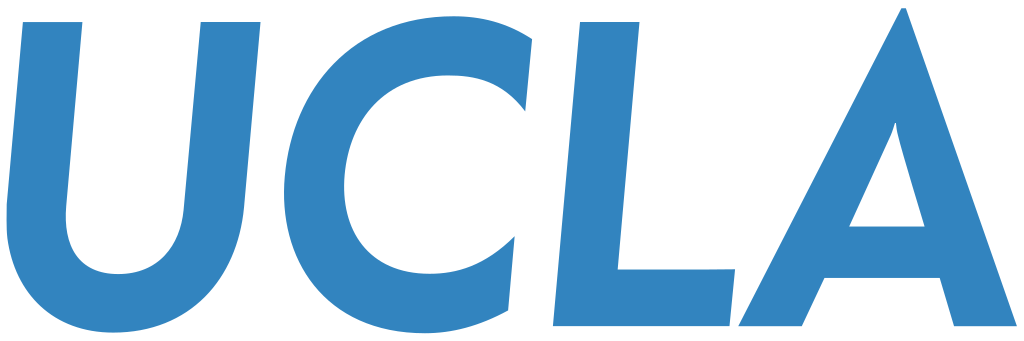 Time: 12:00-13:45, Nov 14
Place: In Class
Questions: True/False, Conceptual questions, Computation questions
Policy:
Honor code (No discussion during exam).
Closed book exam, but you can take a “reference sheet” of letter size.
You can bring a simple calculator.
Make sure your handwriting readable and clear enough and write down your answer in the “correct” area. → We will use the digital copy for grading.
Keep your answer concise.
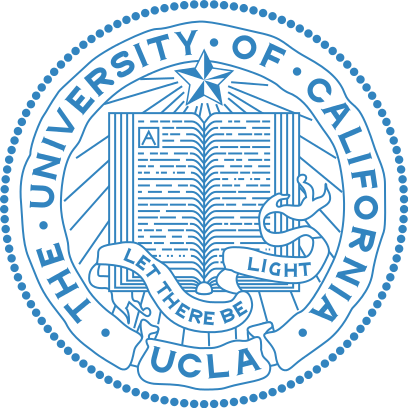 Midterm Topics
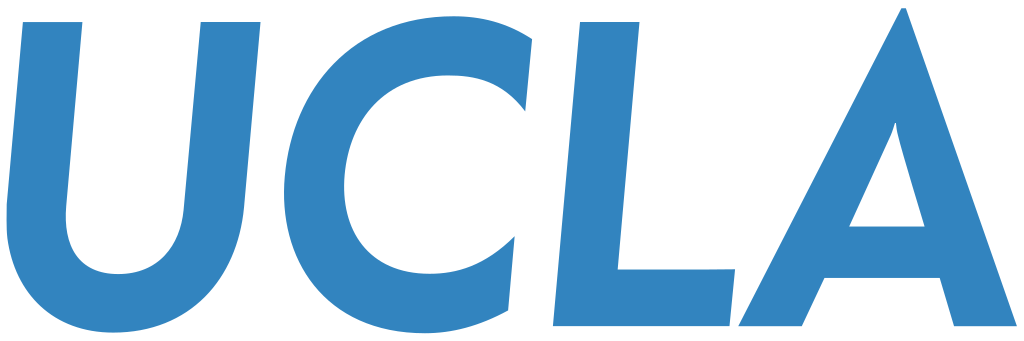 True or False
Sample Questions
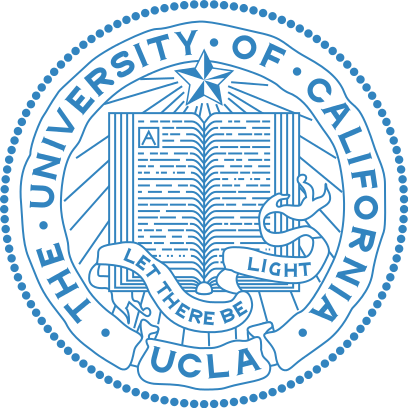 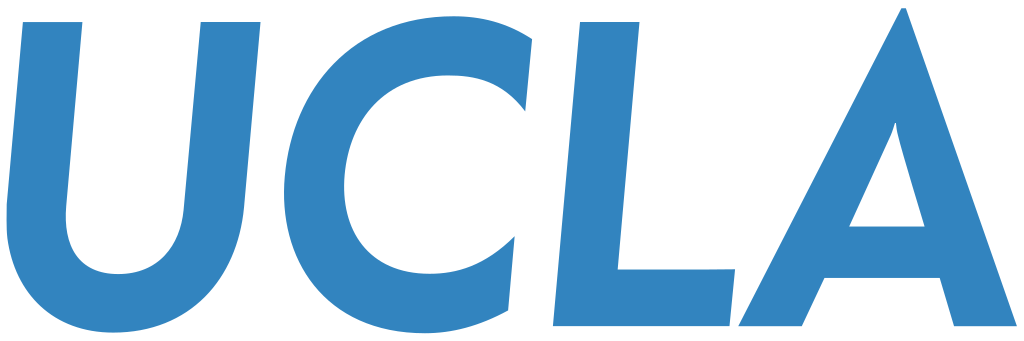 You are only required to write down “T” or “F” before each statement. No need to justify (subject to change). 
Insights and details about learned algorithms and techniques.
Examples: True or False
Sample Questions
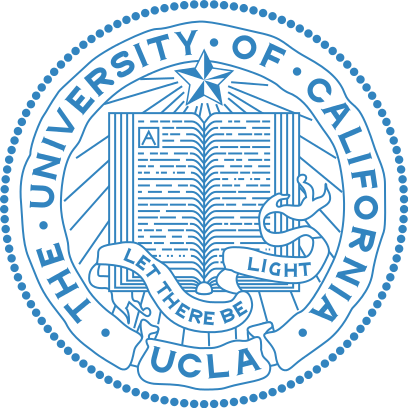 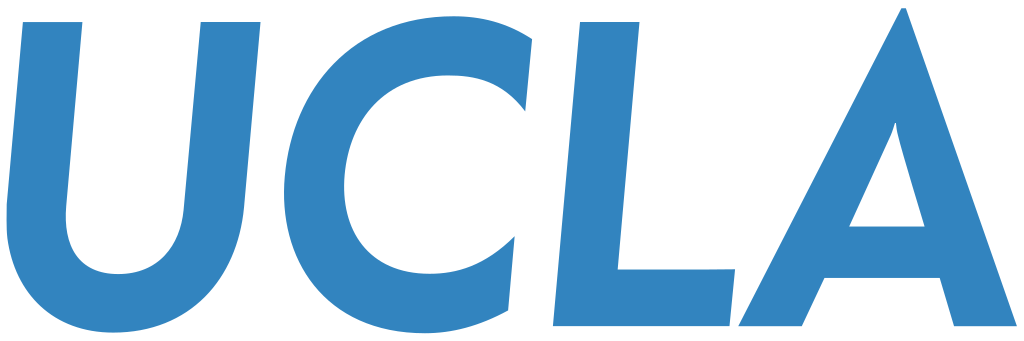 [ ? ] Logistic regression is a linear classifier.
[ ? ] Normalization of the features (e.g., z-score) in linear regression will affect the weights learned from closed-form solution.
[ ? ] Decision tree can handle both numerical and categorical features.
[ ? ] In K Nearest Neighbor classifier, a bigger K will more likely cause overfitting in the training dataset.
[ ? ] Linear regression is a supervised learning model while hierarchical clustering is unsupervised learning model.
Conceptual Questions
Sample Questions
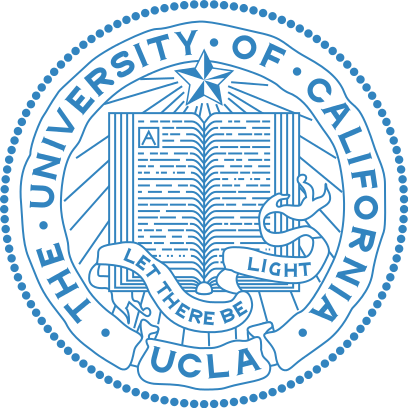 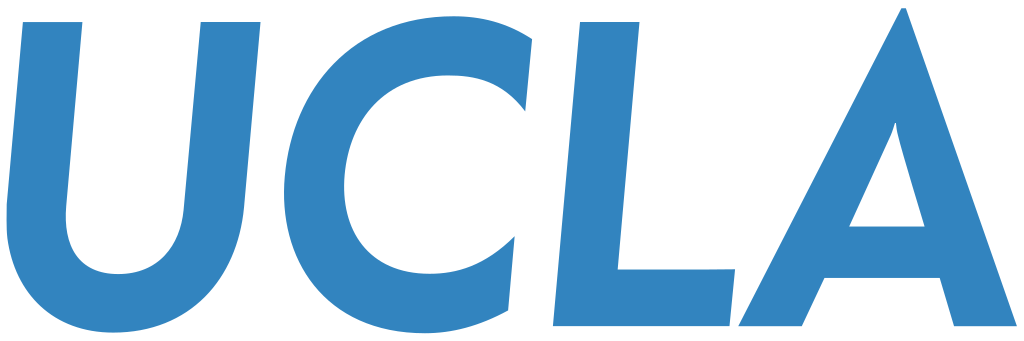 Give your conclusion or results and also need to justify (in most cases).
Example 1: What is the time complexity of DBSCAN? Why?
Example 2: What are the conditions of stopping partitioning the training examples when constructing a decision tree?
Computation Questions
Sample Questions
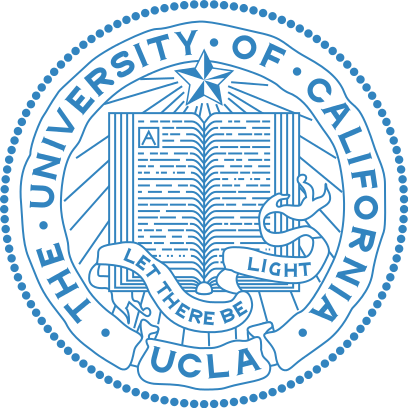 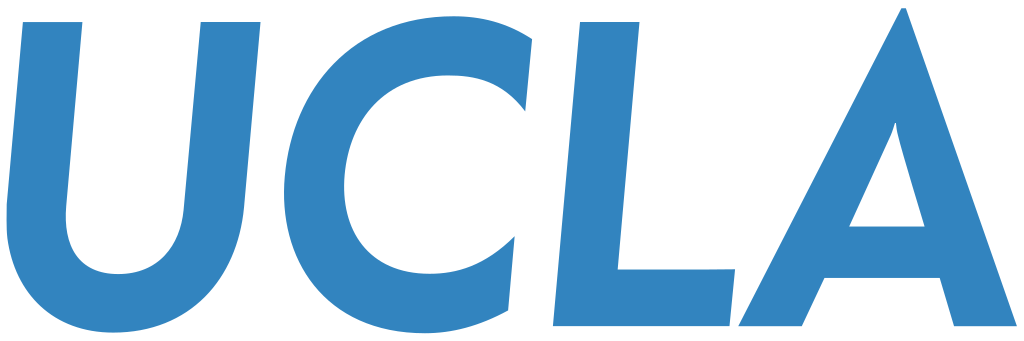 For example,
Information gain computation in decision tree
SVM problem in HW2
Neural network forward computation
Classification evaluation
Example: Computation Questions
Sample Questions
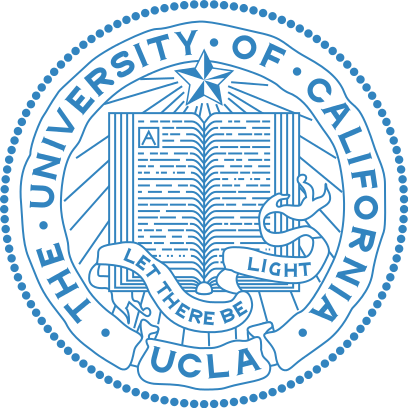 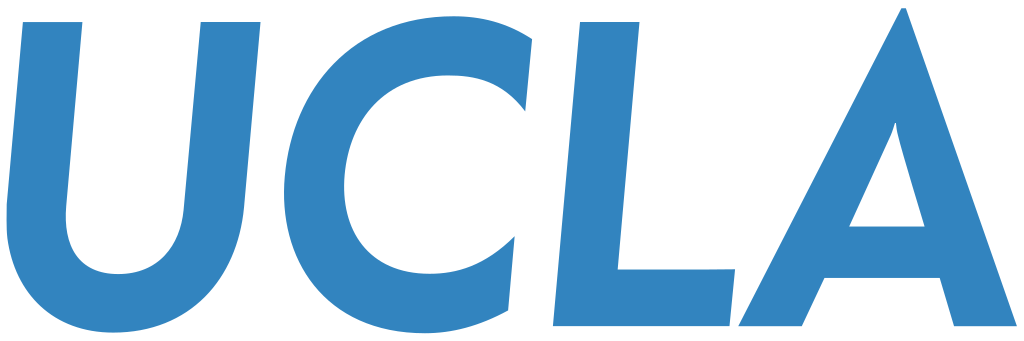 Given the following multilayer neural network, a training data point x = (x1=0, x2=1), and the target value T=1, please calculate weights and bias after 1 iteration of backpropagation algorithm (show your calculations and fill out the empty tables given below). The learning rate =0.8. The initial weights and bias are in the following table.
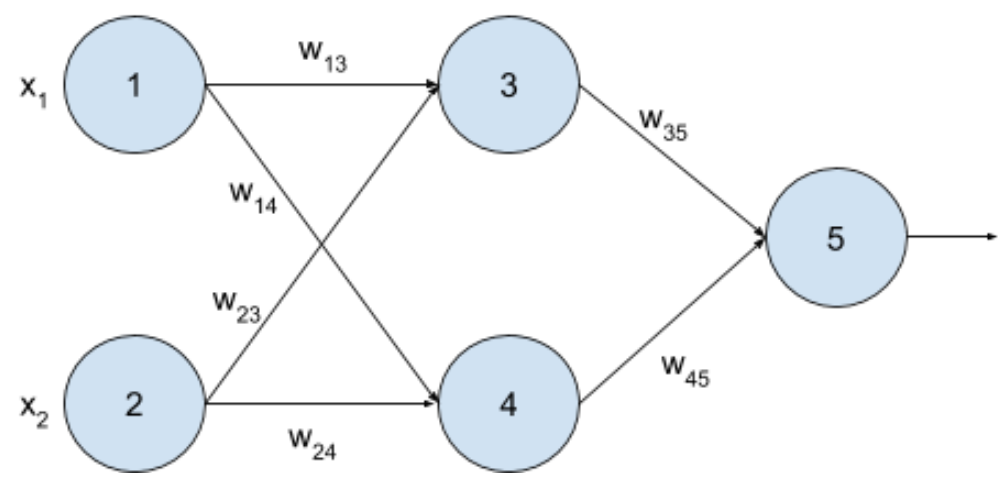 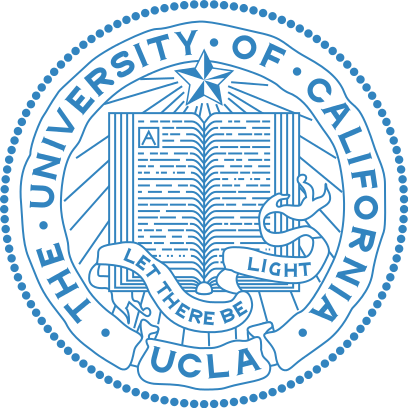 Examples
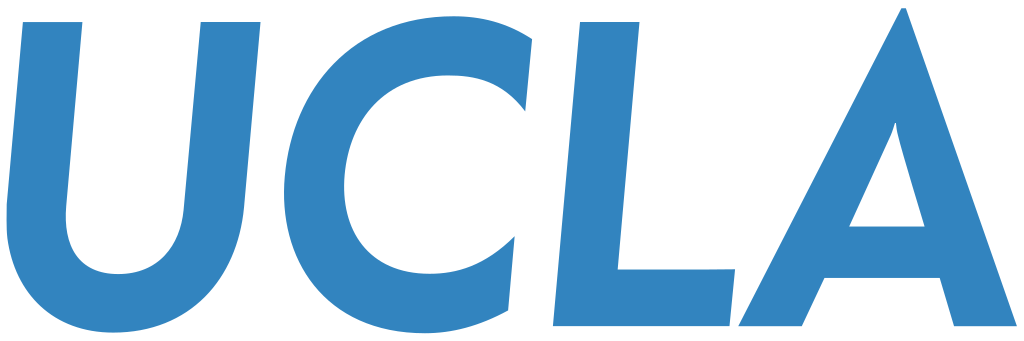 Given the following multilayer neural network, a training data point x=(x1=0,x2=1), and the target value T=1, please calculate weights and bias after 1 iteration of backpropagation algorithm (show your calculations and fill out the empty tables given below). The learning rate =0.8. The initial weights and bias are in the following table.
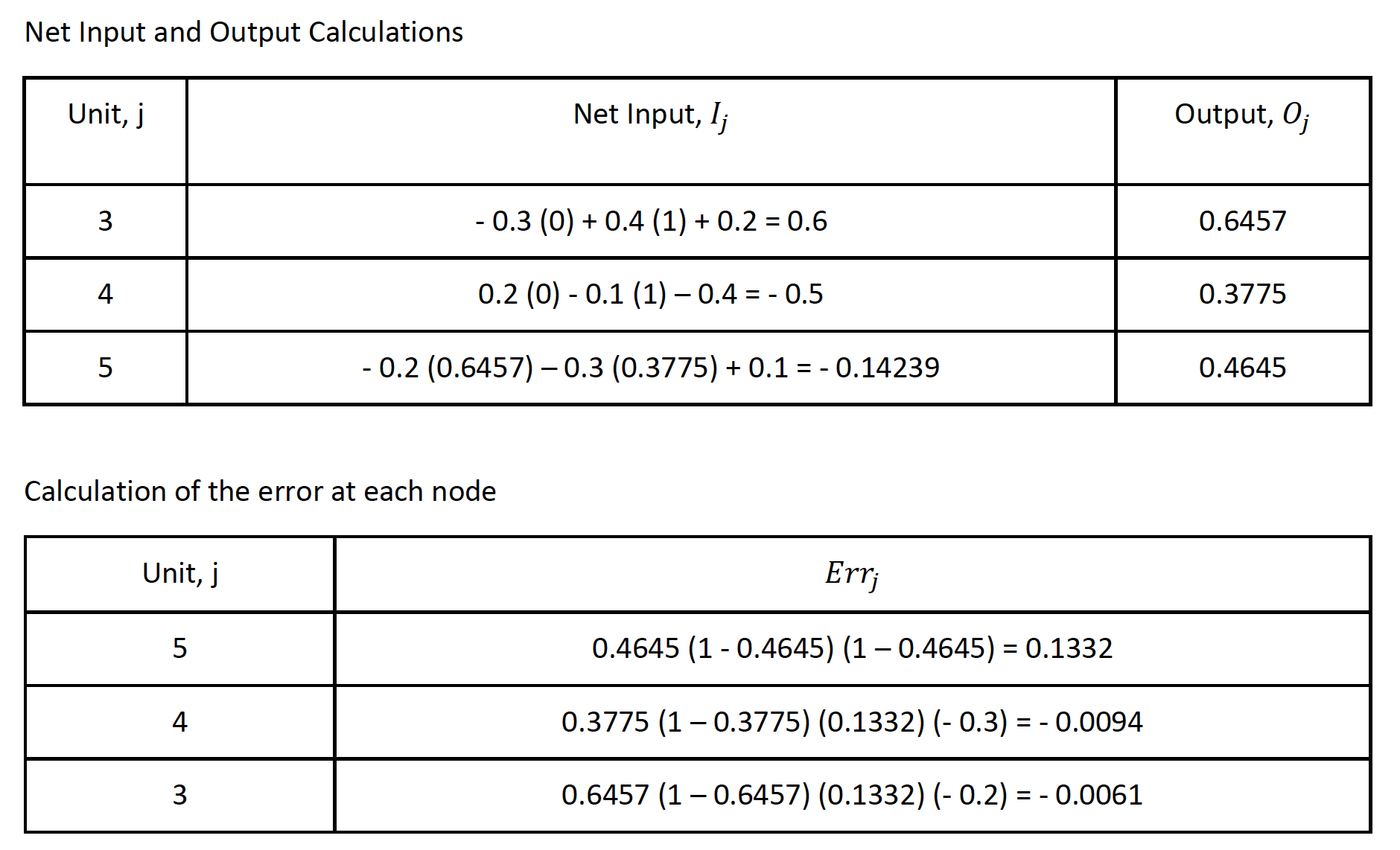 Pay attention to whether it is err or derivative.
Pay attention to the sign here! If err, +; If derivative, - (~SGD).
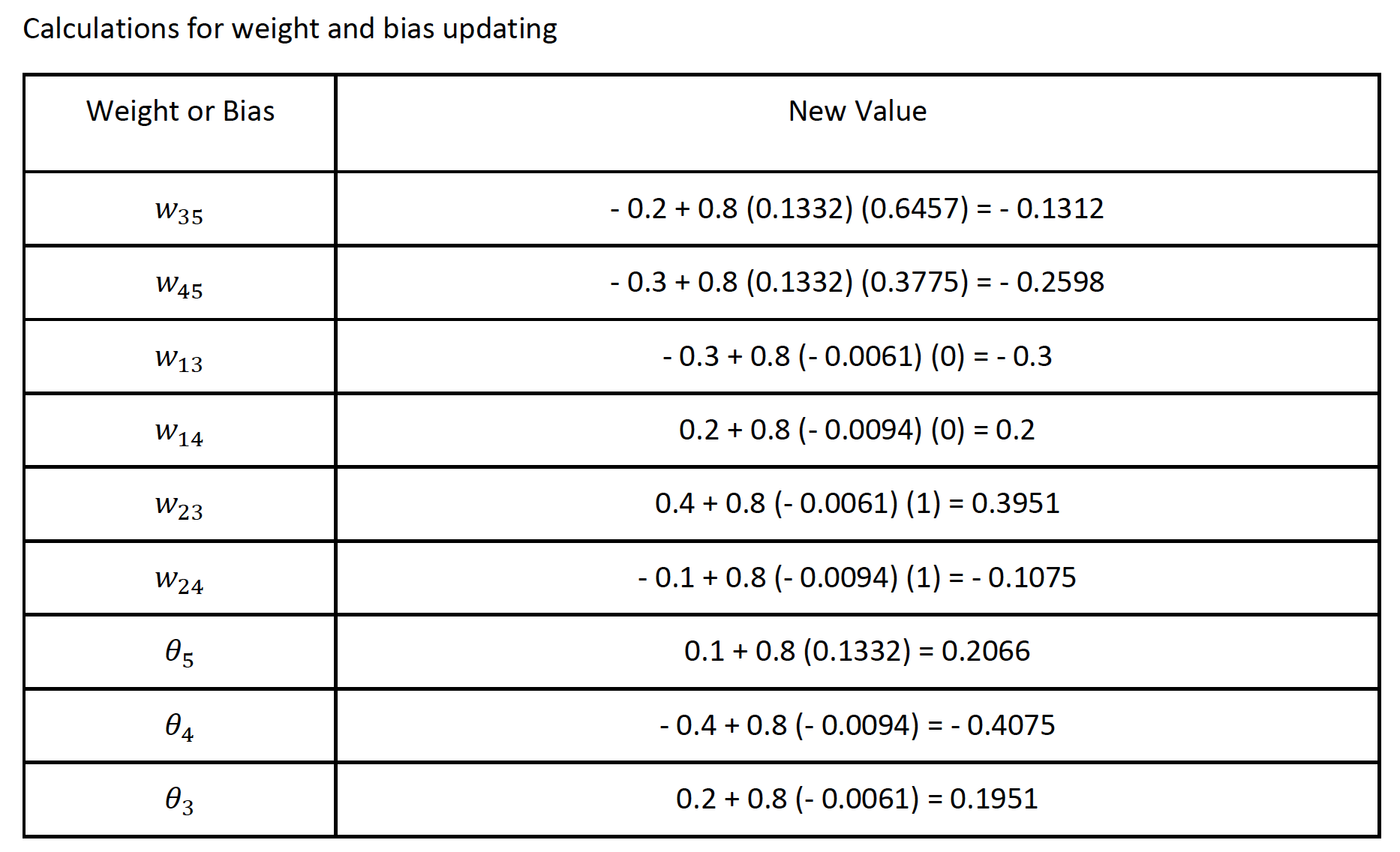 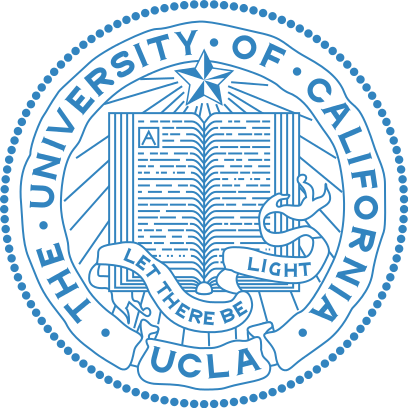 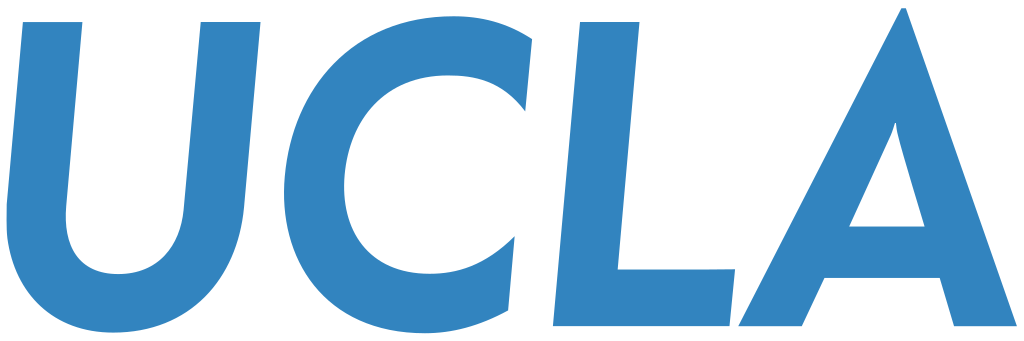 Thank you!
Q & A